Motivation
Liberalization and deregulation of the markets → power systems must be competitive, high profitable and efficient
Steady increase of power demand but often slow growth of capacity and infrastructure
Uncertainty of generation level of renewables
Power systems are run closer to their maximum capacity margins
Danger of cascading blackouts increases due to stability problems
Important task in planning: Balancing profit and security
Dynamic Simulation for Power Networks and Risk-Based OPF
04.07.12
1
Tasks
Power system simulation
Develop a dynamic simulation that accurately models electricity networks
Public domain MATLAB based software “PSAT” as a basis
Define and implement risked-based OPF as a new approach to power system operation
Compare to security constrained OPF
Analyse results with the simulator
Calibrate model
Dynamic Simulation and Risk-Based OPF
05.10.12
2
Power System Analysis Toolbox (PSAT)
[Milano 2008]
Open source MATLAB toolbox for static and dynamic analysis of electric power systems
Why PSAT?
Many features: Power flow, CPF, OPF, SSSA, Time domain simulation
Dynamic models (up to VIII order synchronous generators, Turbine Governors (TG), Automatic Voltage Regulators (AVR), PSS, FACTS, Wind Turbines…)
Open source: Can be modified to meet specific requirements
Special interest in the time domain simulator: basis for later analysis
Dynamic Simulation and Risk-Based OPF
05.10.12
3
PSAT - Modifications
Generator outages during time domain simulation
Protection devices (automatic load shedding for under-frequency/voltage)
Island handling
Store and load operating points during simulation
Polynomial (ZIP) load model
“Breaking” routine
Implementation of IEEE 39-bus New England network
21 loads
10 order IV synchronous generators including TG’s and AVR’s
46 transmission lines
Dynamic Simulation and Risk-Based OPF
05.10.12
4
39-bus New England network
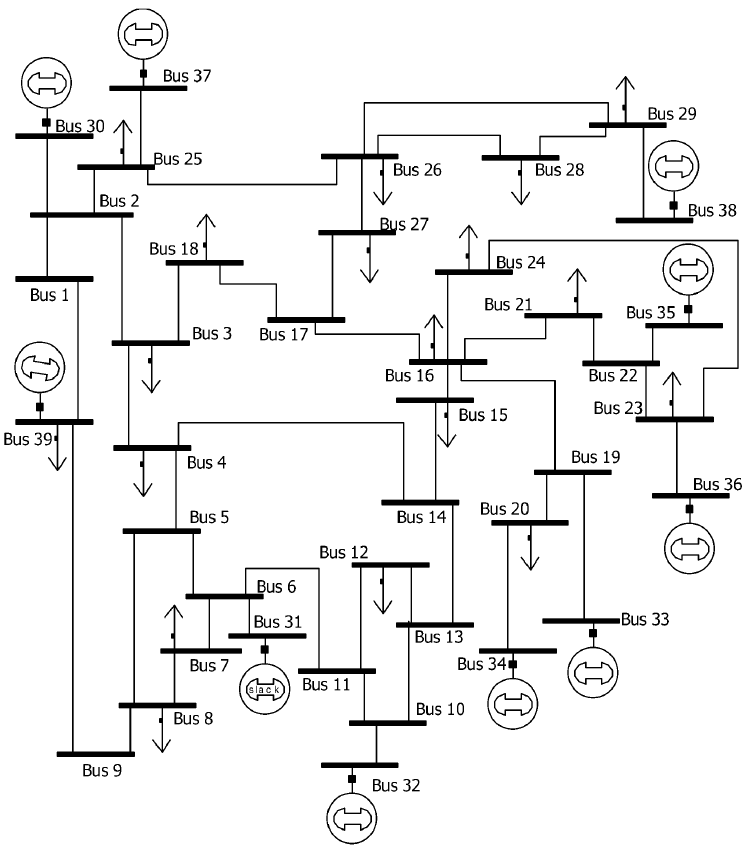 10 order IV synchronous generators with max capacitance of 8404 MW

TG and AVR control devices

Individual cost parameters for every generator
21 loads  with a total demand of 6254 MW


46 trans-mission lines


11 tap changing transformers
Dynamic Simulation and Risk-Based OPF
05.10.12
5
Simulator Example
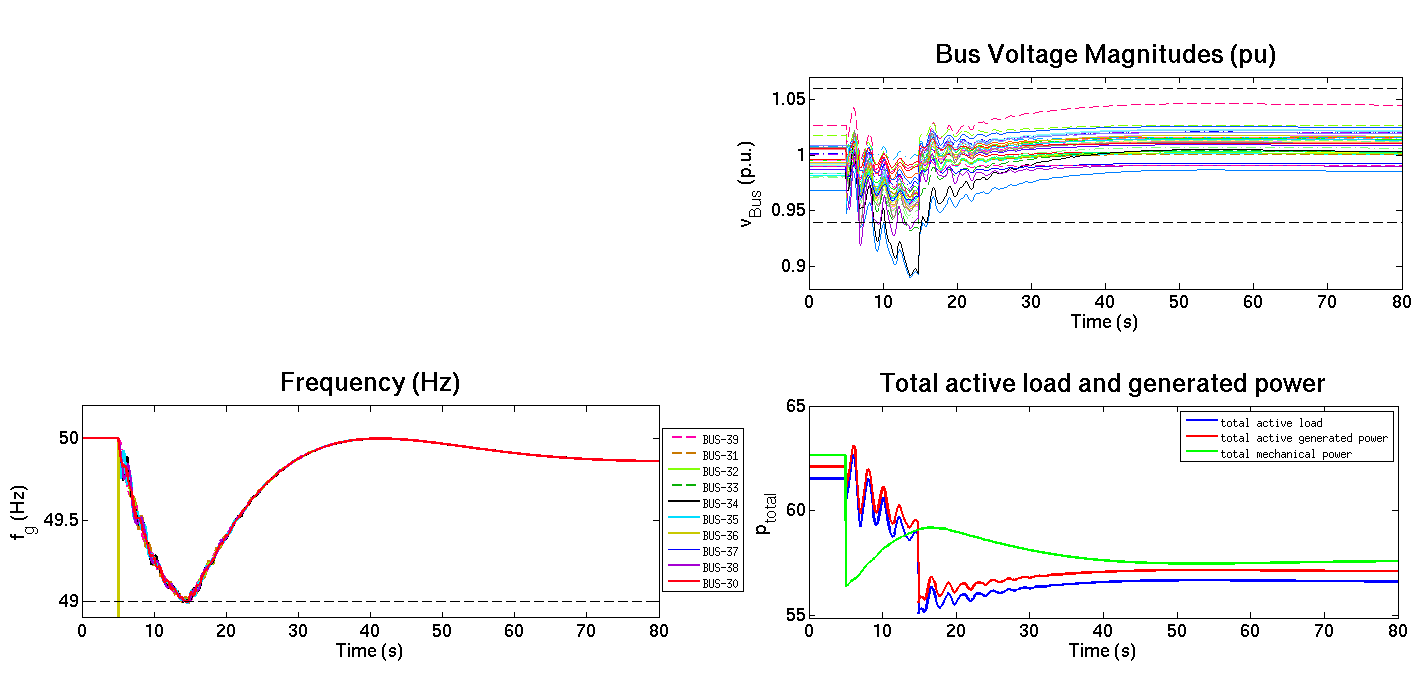 IEEE 39-bus network
Generator 7 outage at 5 sec (10% of overall generation)
Loads: 70% impedance, 30% constant PQ
10% Load shedding at 14.87 sec
Dynamic Simulation and Risk-Based OPF
05.10.12
6
OPF
Optimal Power Flow: minimizing generation cost
generation cost
subject to
power flow equations
(reactive power likewise)
reference bus
generation limit constraint
voltage level constraint
thermal limit
Optimal Power Flow
Dynamic Simulation and Risk-Based OPF
05.10.12
7
OPF
Optimal Power Flow: minimizing generation cost
subject to
Optimal Power Flow
Dynamic Simulation and Risk-Based OPF
05.10.12
8
OPF
Optimal Power Flow: minimizing generation cost
subject to
Optimal Power Flow
Dynamic Simulation and Risk-Based OPF
05.10.12
9
SCOPF
[Capitanescu 2006]
Transform into SCOPF by adding post-contingency flow models
subject to
Base case constraints
“Linking” equation, here
  real power generation
Security Constrained Optimal Power Flow
Dynamic Simulation and Risk-Based OPF
05.10.12
10
SCOPF
[Capitanescu 2006]
Transform into SCOPF by adding post-contingency flow models
subject to
N-1 does not take into account more than one component failing 
Infeasibility problems increase with number of contingencies
Does not account for likelihood of contingencies
Worst case scenario
Security Constrained Optimal Power Flow
Dynamic Simulation and Risk-Based OPF
05.10.12
11
[McCalley 2009]
RBOPF
no hard constraints on post-contingency line flows
subject to
instead:
penalise high line flows with severity index
Risk-Based Optimal Power Flow
Dynamic Simulation and Risk-Based OPF
05.10.12
12
[McCalley 2009]
RBOPF
Risk indicates the expected cost of the consequences associated with line overload
penalise high line flows with severity index weighted by their probability
additional risk index in the objective
subject to
Risk-Based Optimal Power Flow
Dynamic Simulation and Risk-Based OPF
05.10.12
13
[McCalley 2009]
RBOPF
Risk indicates the expected cost of the consequences associated with line overload
subject to
Risk-Based Optimal Power Flow
Dynamic Simulation and Risk-Based OPF
05.10.12
14
[McCalley 2009]
Severity Index
Severity defined as a function of line flow
Easiest and quickest implementation piecewise linear
Overload severity
Dynamic Simulation and Risk-Based OPF
05.10.12
15
[McCalley 2009]
Severity Index
Severity defined as a function of line flow
Easiest and quickest implementation piecewise linear
Overload severity
Severity is the sum of the severities of all contingencies plus the base case
Dynamic Simulation and Risk-Based OPF
05.10.12
16
Problems
Problem with all these models:
Security measure is relative
	based on various assumptions, e.g.

		SCOPF – ‘secure’ if all lines at 100% load
		RBOPF – ‘secure’ if lines >>100%




Main problem with RBOPF:

		Severity functions are arbitrary
??
Dynamic Simulation and Risk-Based OPF
05.10.12
17
Calibration
Solution: Calibrate severity functions to capture actual risk of a system
→ Question: What IS the actual risk?
Only one way to find out: Trip the line and see what happens.
→ How does the actual risk LOOK?
risk/hr
$/hr
$/risk
Dynamic Simulation and Risk-Based OPF
24.10.12
18
Calibration
Solution: Calibrate severity functions to capture actual risk of a system
→ Question: What IS the actual risk?
Only one way to find out: Trip the line and see what happens.
→ How does the actual risk LOOK?
→ How is the actual risk be DERIVED?
→ Simulator
→ develop “consequence tree” that visualises the actual impact of all considered contingencies
Dynamic Simulation and Risk-Based OPF
24.10.12
19
Consequence Tree
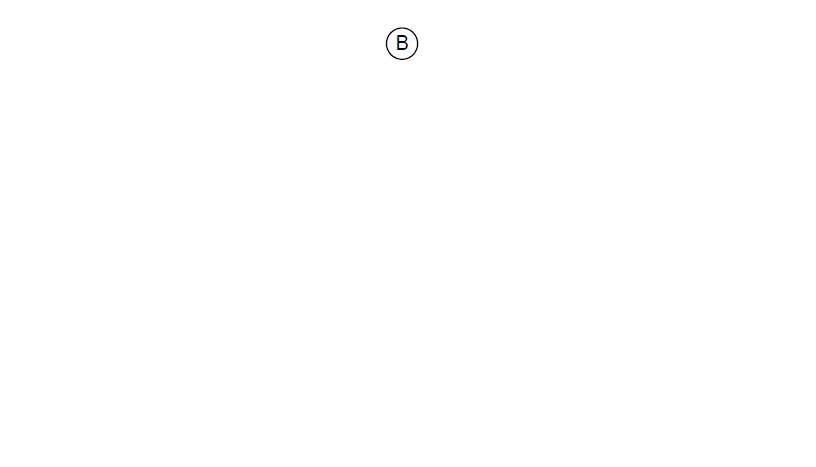 Tree for line contingencies 1-10
Dynamic Simulation and Risk-Based OPF
24.10.12
20
Consequence Tree
probability
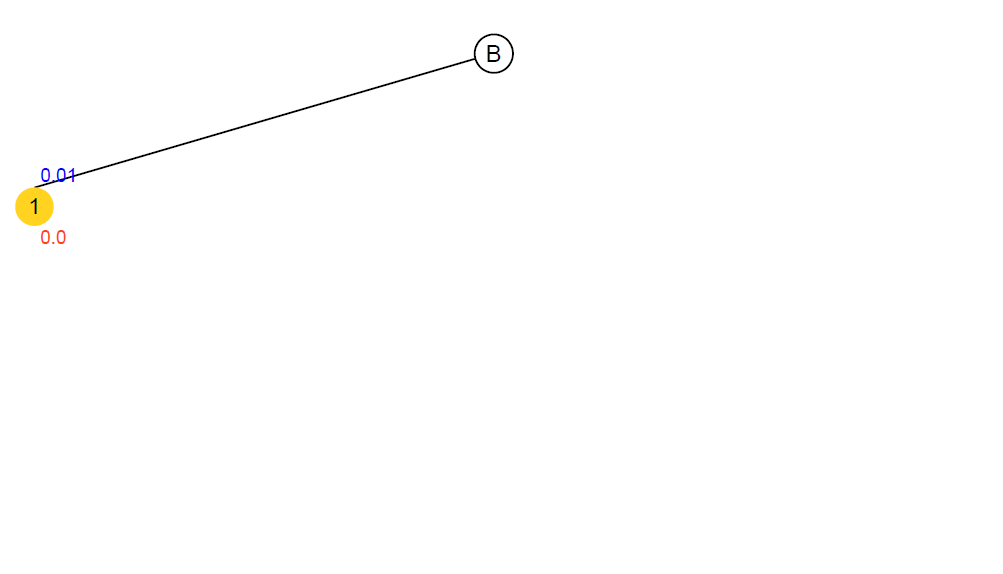 amber nodes
are intermediate
severity (load shed)
Tree for line contingencies 1-10
Dynamic Simulation and Risk-Based OPF
24.10.12
21
Consequence Tree
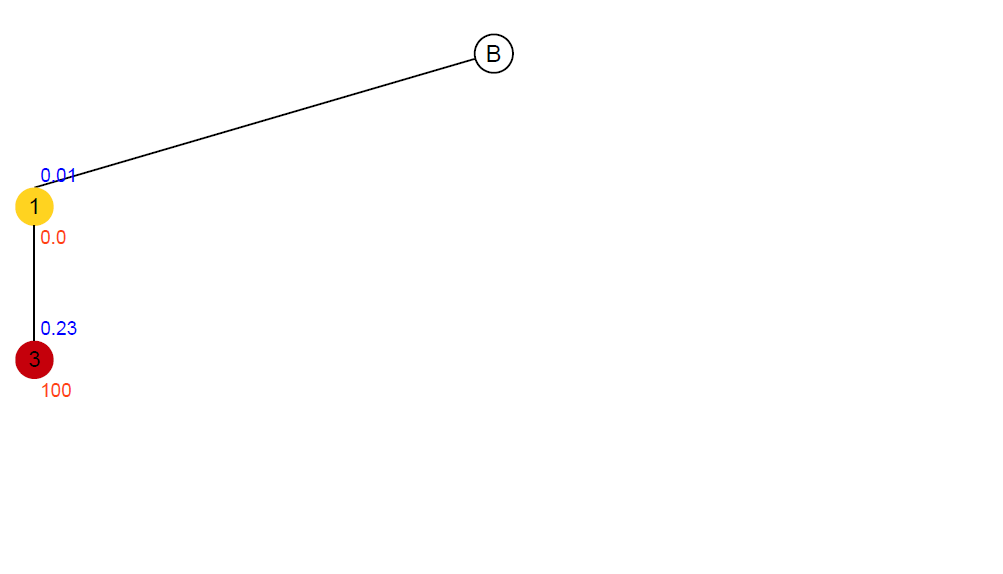 probability
red nodes
represent collapse
severity (load shed)
Tree for line contingencies 1-10
Dynamic Simulation and Risk-Based OPF
24.10.12
22
Consequence Tree
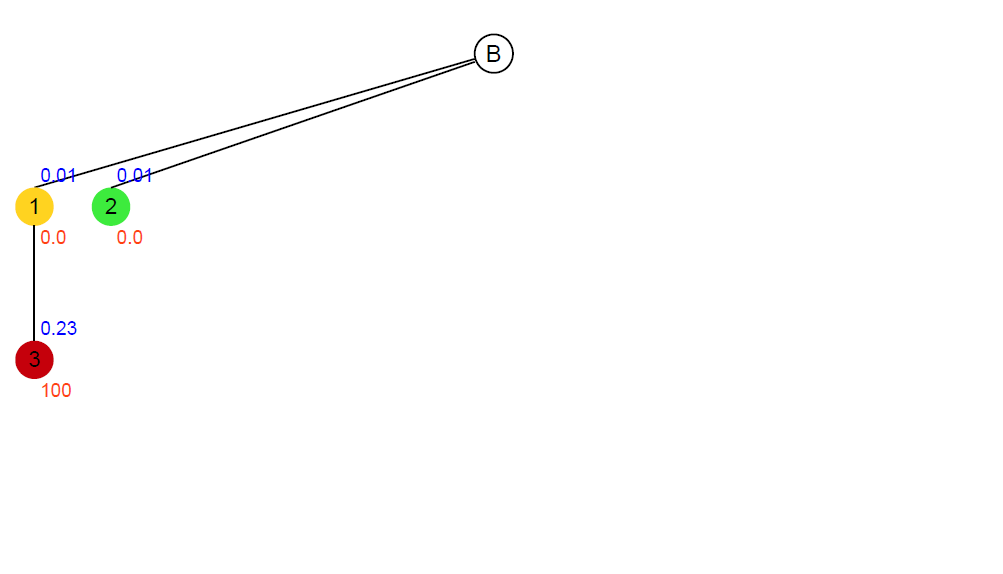 green nodes
are stable
Tree for line contingencies 1-10
Dynamic Simulation and Risk-Based OPF
24.10.12
23
Consequence Tree
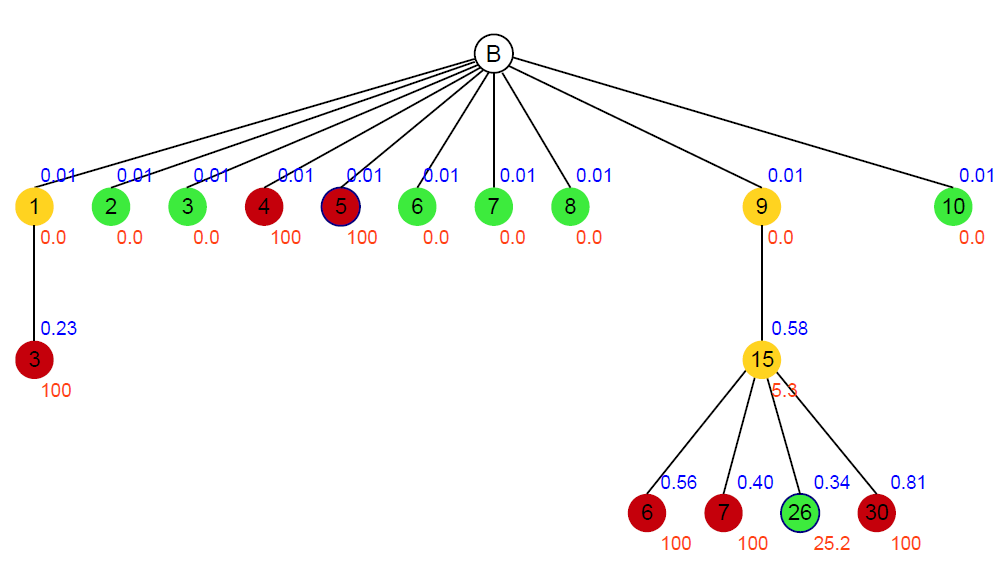 Tree for line contingencies 1-10
Dynamic Simulation and Risk-Based OPF
24.10.12
24
Tree-Risk
New measure of severity: Amount of shed load in each node

New approach to probability: Defined by the failure rate
Failure rate λ depends on flow
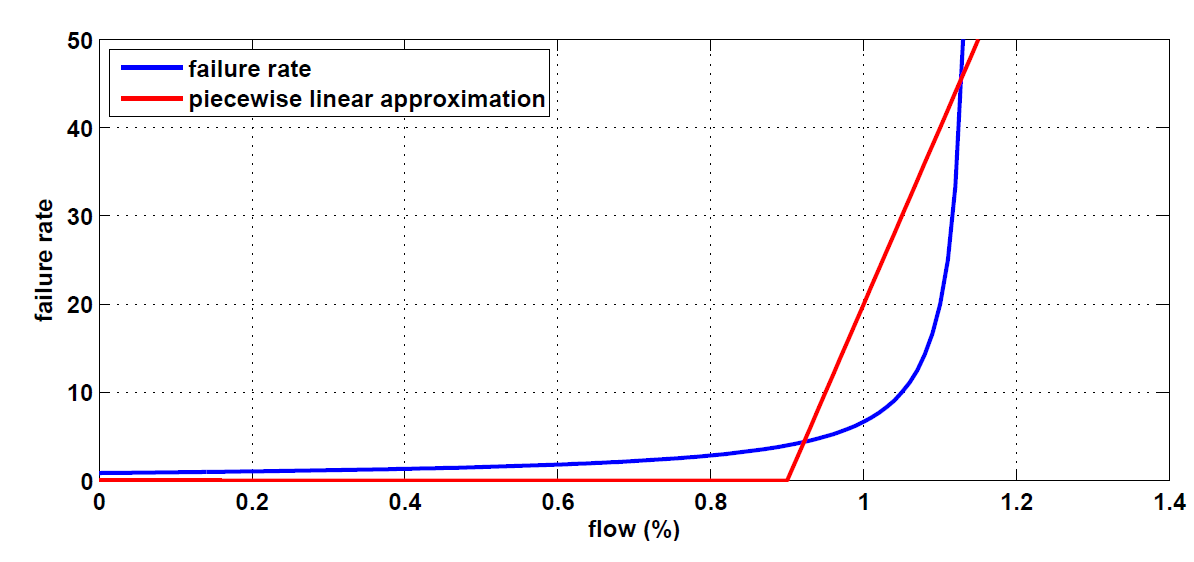 Dynamic Simulation and Risk-Based OPF
24.10.12
25
Tree-Risk
Assume exponential distribution
Probability depends on flow and λ as well as time Δt
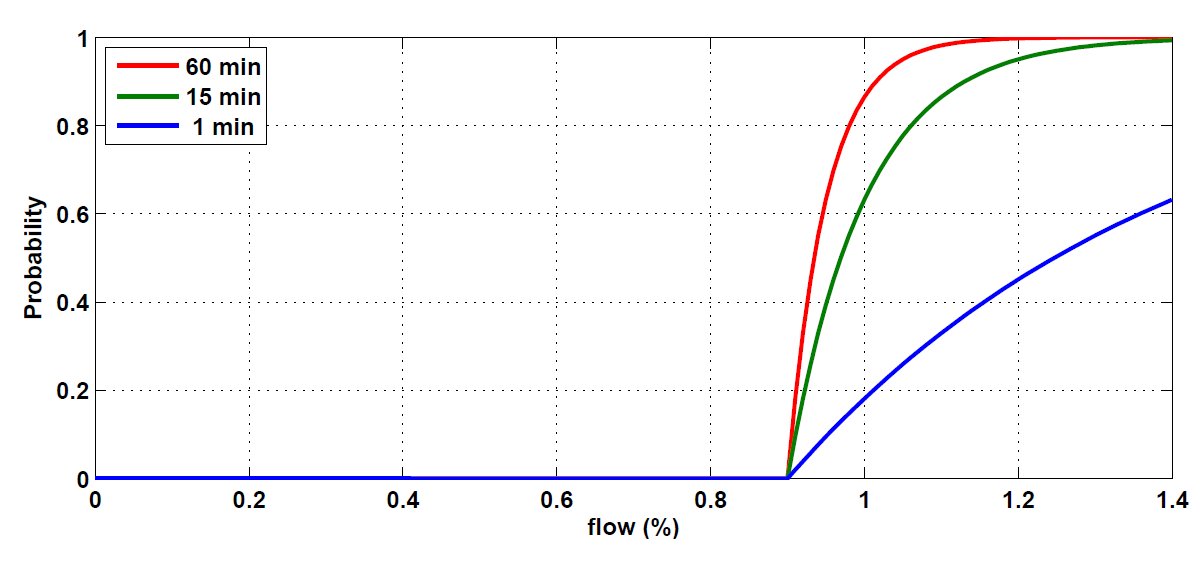 Dynamic Simulation and Risk-Based OPF
24.10.12
26
Probability Computation
Δt: considered time slot
15 min: reaction time (time in which the system is left on its own)
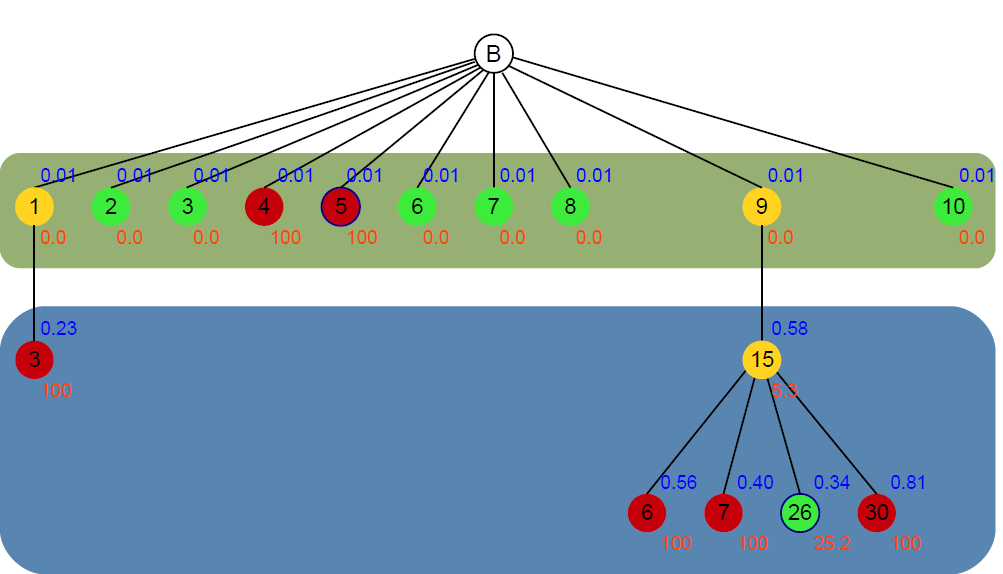 Dynamic Simulation and Risk-Based OPF
24.10.12
27
Contingency Risk Computation
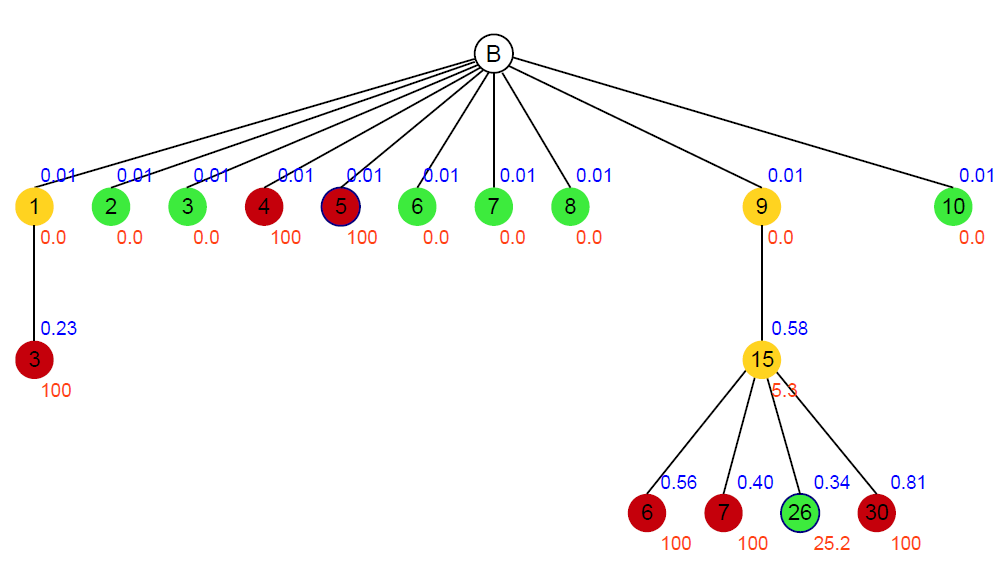 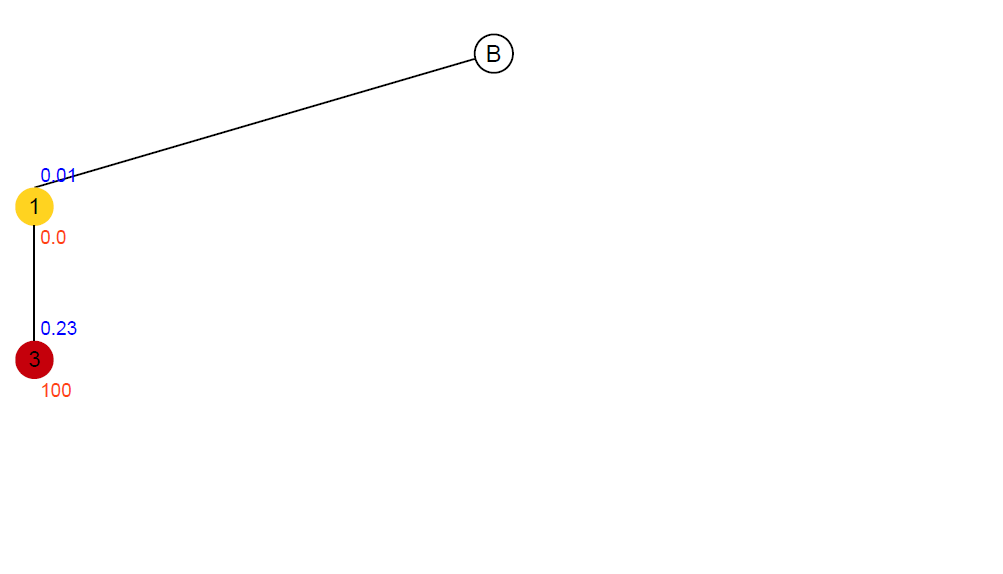 Probability = Σ branch probabilities
Severity = accumulated load shed
riskc1 =
(0.01 · 0.23)
· 100
Dynamic Simulation and Risk-Based OPF
24.10.12
28
Contingency Risk Computation
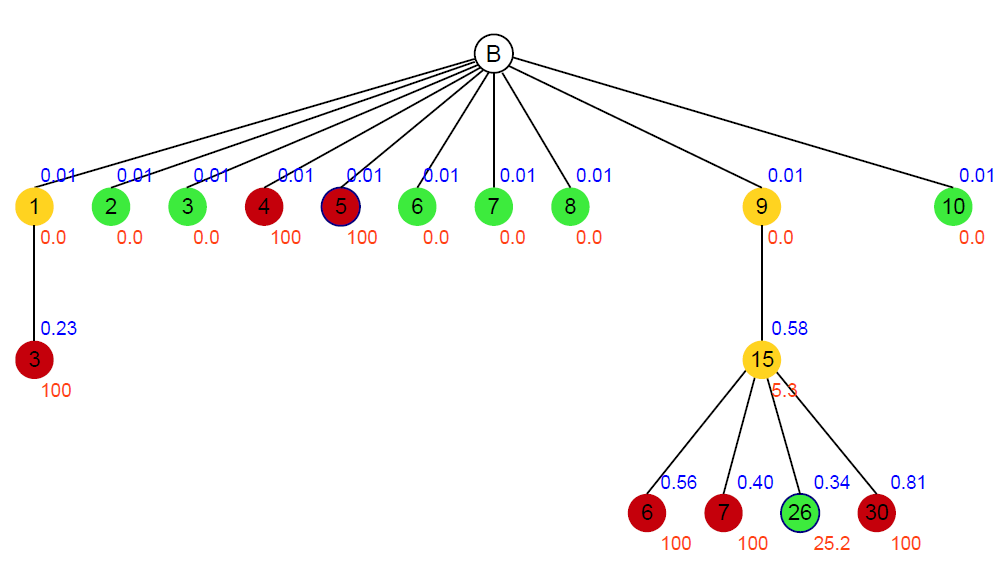 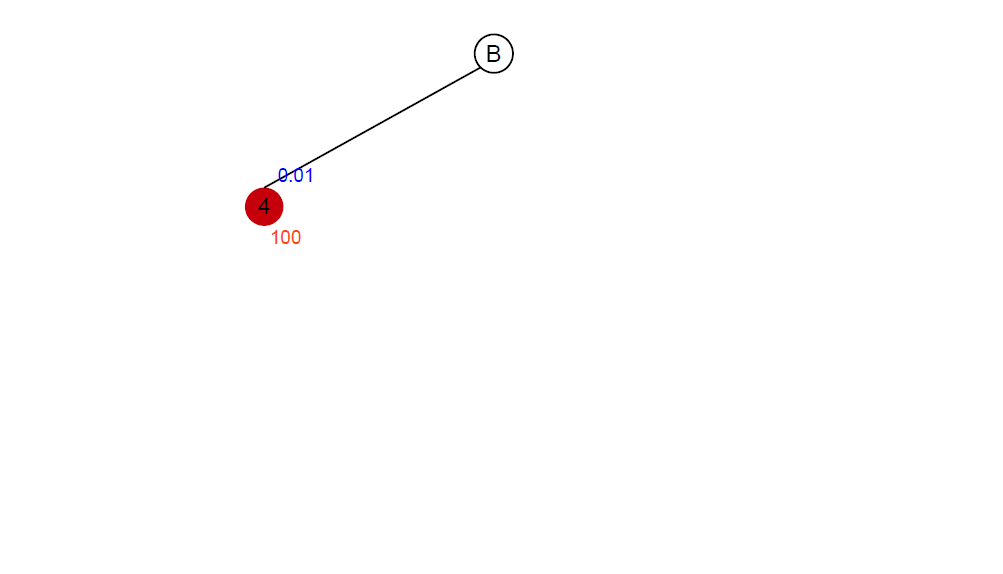 Probability = Σ branch probabilities
Severity = accumulated load shed
riskc4 =
0.01
· 100
Dynamic Simulation and Risk-Based OPF
24.10.12
29
Contingency Risk Computation
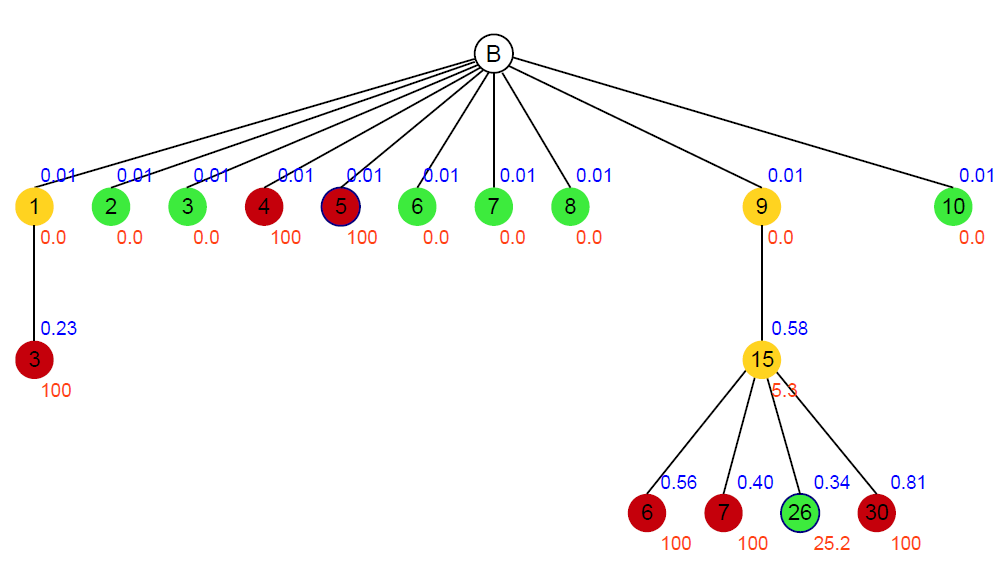 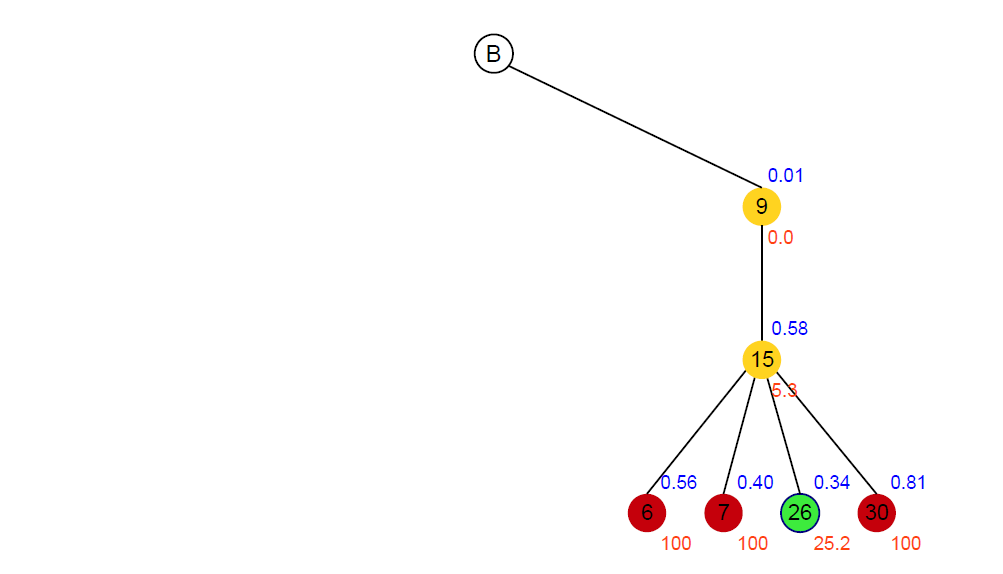 Probability = Σ branch probabilities
Severity = accumulated load shed
riskc9 =
(0.01 · 0.58 · 0.56)
· 100
+ (0.01 · 0.58 · 0.40) · 100
+ (0.01 · 0.58 · 0.34) · 25.2
+ (0.01 · 0.58 · 0.81) · 100
Dynamic Simulation and Risk-Based OPF
24.10.12
30
Contingency Risk Computation
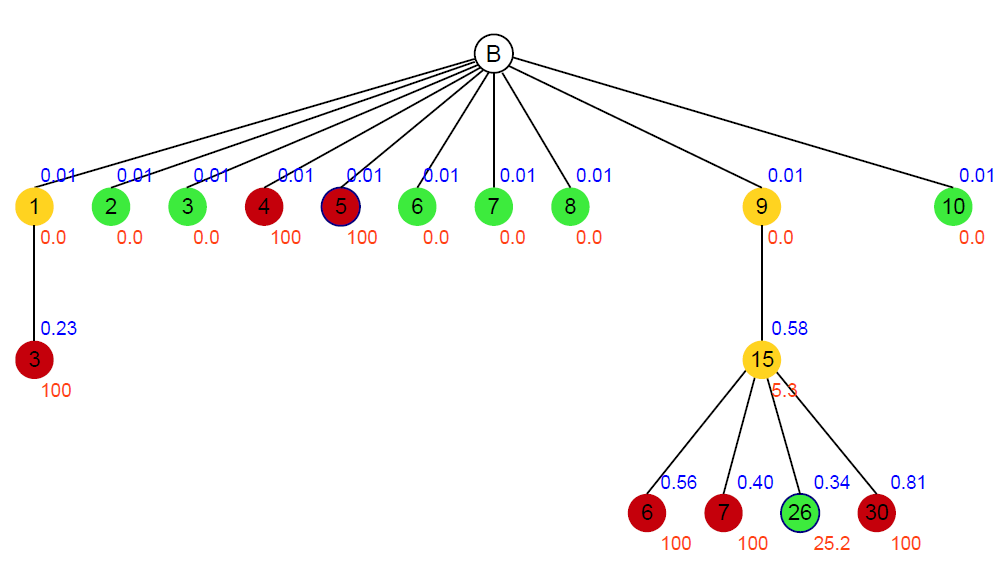 Dynamic Simulation and Risk-Based OPF
24.10.12
31
Results
Not calibrated
Risk is estimated wrong
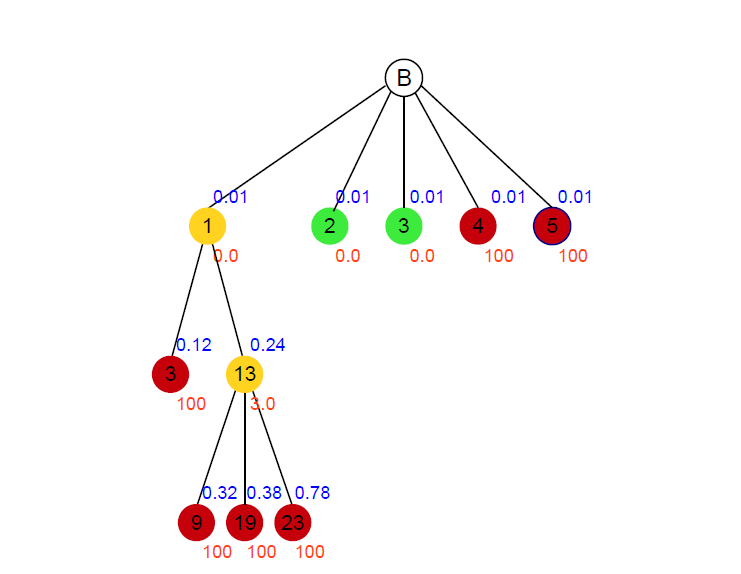 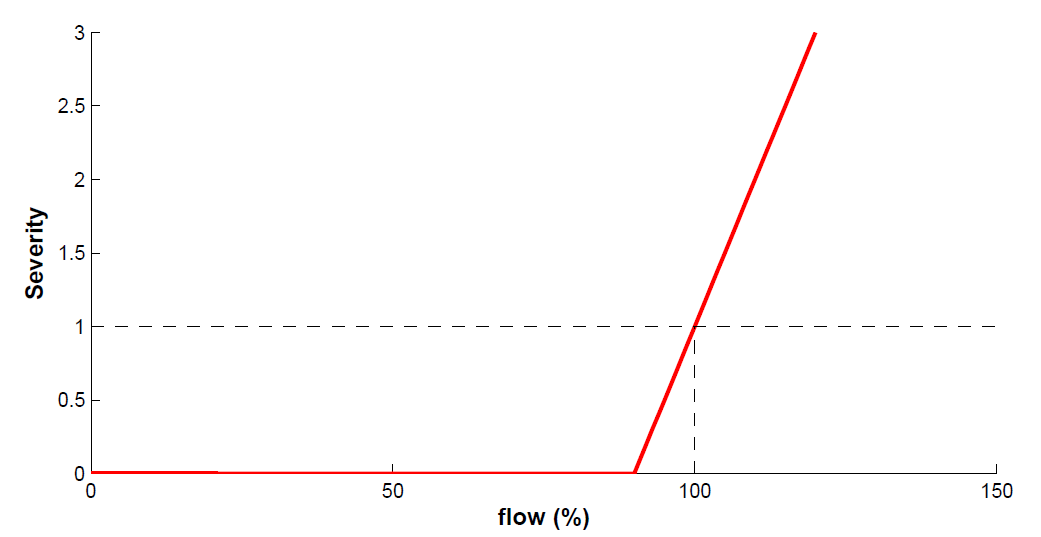 Dynamic Simulation and Risk-Based OPF
24.10.12
32
Calibration of the RBOPF Model
SOLVE
RBOPF
adjust
severity functions
„=“ ?
solution
COMPUTE
TREE
Dynamic Simulation and Risk-Based OPF
24.10.12
33
Results
Calibrated
Risk is estimated better
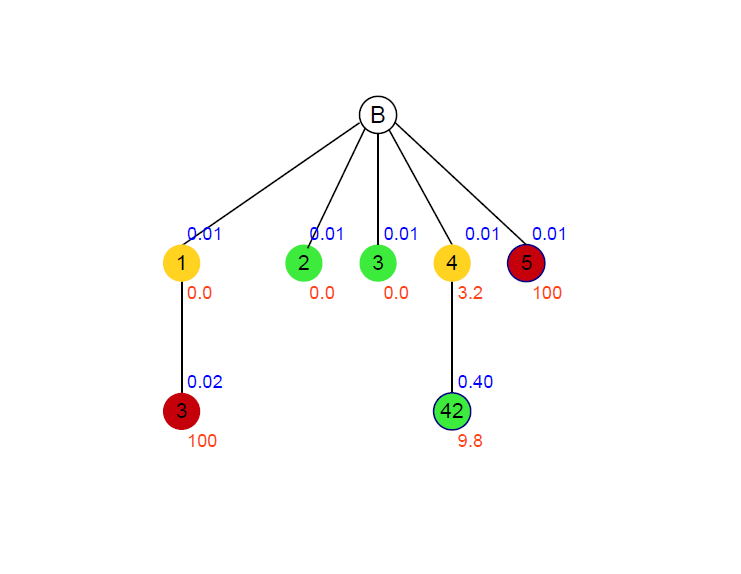 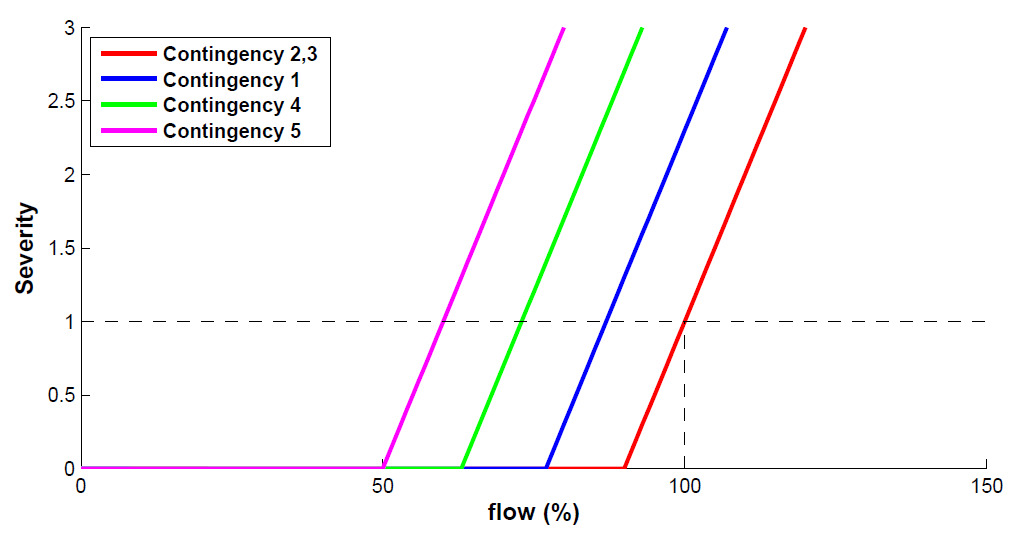 Dynamic Simulation and Risk-Based OPF
24.10.12
34
Summary and Outlook
Promising approach in operating power systems
The true consequences can be estimated
The more information is provided, the better the estimation of the actual risk
Best for systems with a small number of nodes

The relationship between the failure rate and the flow needs to be analysed better
An efficient algorithm for calibration needs to be found
Dynamic Simulation and Risk-Based OPF
24.10.12
35